Las ventajas de los nuevos ambientes de aprendizajes como forma de organizar el proceso de enseñanza para educar a la generación net. 

Se enfatizan los retos que se presentan al emplear las TIC en la educación y se presenta el Enfoque y Prueba AEI como instrumentos en que se operacionalizan las variables más importantes a tener presentes.

 y que constituyen en la práctica un instrumento de acción para la introducción e integración de las TIC en los procesos de enseñanza y aprendizaje.
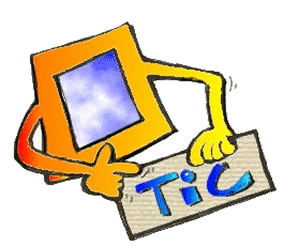 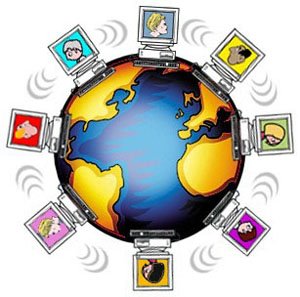 La sociedad contemporánea se caracteriza además por la tecnología. 

Basta que observemos a nuestro alrededor para percatarnos de cómo la tecnología impacta nuestras vidas, tanto en lo social como en lo personal y profesional. 

Y es que el siglo XX le aportó a la sociedad entre otras cosas la aceleración del cambio tecnológico y como parte del mismo, la extraordinaria revolución en la informática y en las comunicaciones.
Peculiaridades de la generación net.
Los miembros de esta generación son tecnofílicos. Siente una atracción a veces sin medida por todo lo relacionado con las nuevas tecnologías, por conocerlas, emplearlas y poseerlas. 

Los nets perciben que con las TIC es posible la satisfacción de sus necesidades de entretenimiento y diversión, comunicación, información y por qué no lo sería posible también, de formación
La generación net se caracterizan por procesos de atención con márgenes muy amplios. Atienden de modo simultáneo a diversas tareas, poseen una capacidad de atención bien distinta a la de generaciones anteriores caracterizada más por la profundidad que por su abarque simultaneo a contenidos diversos.

 El empleo de las TIC puede ser condición y fuente del desarrollo de un conjunto de habilidades del pensamiento si las sabemos emplear. De lograrse los miembros de esta generación poseerán un alto nivel de pensamiento formal por el desarrollo de funciones psicológicas superiores como lo hemos aspirado y en poca medida logrado mediante métodos tradicionales.

El empleo de la computadora y el internet propicia por ejemplo la actividad independiente, la observación, la exploración y la búsqueda, la comparación, la selección, el ordenamiento y la clasificación.
Se requiere del empleo de las TIC en la educación de la generación net. No esposible educarlos sin el uso de las tecnologías que los unen y marcan como generación.(Guiloff, A. et al. 2007; Moratalla, D. et al. 2002; Negroponte, N. 1996).
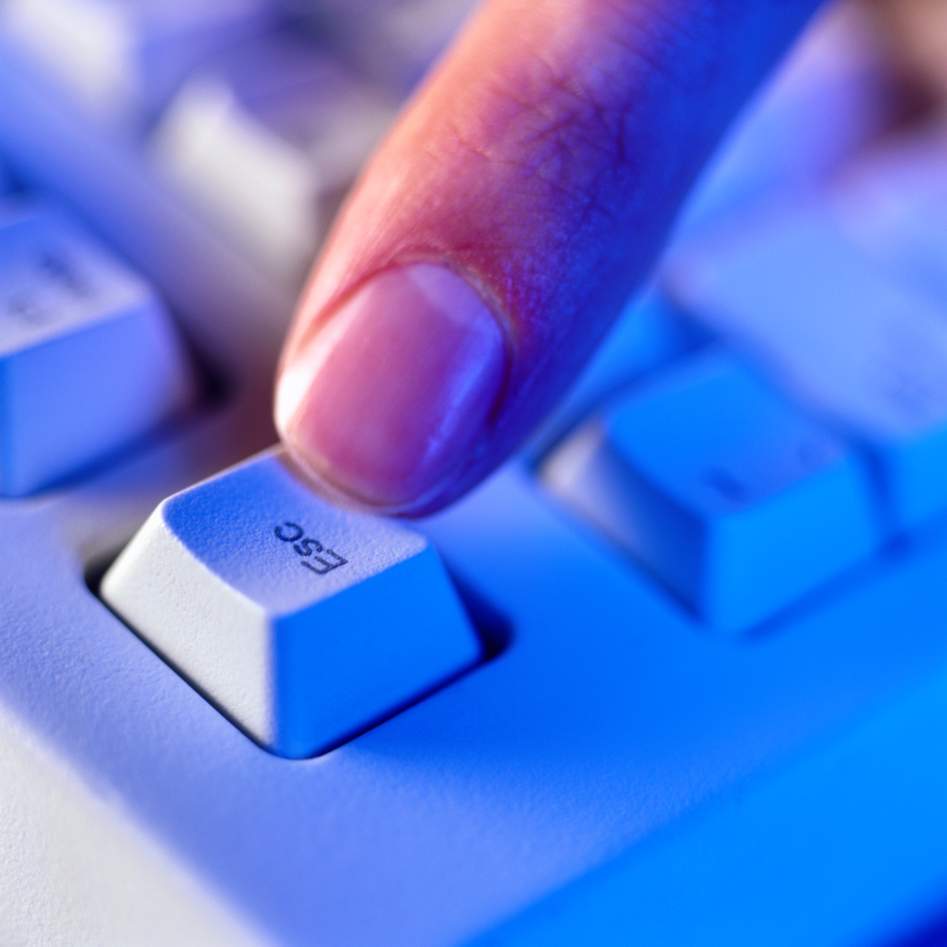 Las TIC propician nuevas formas de aprender que, por supuesto, no sustituyen a las tradicionales, lo que hacen es ampliar y enriquecer las posibilidades de educación.

Lo nuevo está en la forma en que usamos los recursos, tanto los recientes como los que no lo son, en su combinación e integración, en el respeto a su código propio de comunicación y sobre todo en el empleo pedagógico, didáctico, que hacemos de cada uno y de todos, integrados como un sistema.
Las TIC son una forma de organizar el proceso de enseñanza presencial y a distancia que implica el empleo de tecnología. 

Forma de organización centrada en el alumno que fomenta su auto aprendizaje, la construcción social de su conocimiento, y como parte de este proceso, el desarrollo de su pensamiento crítico y creativo.
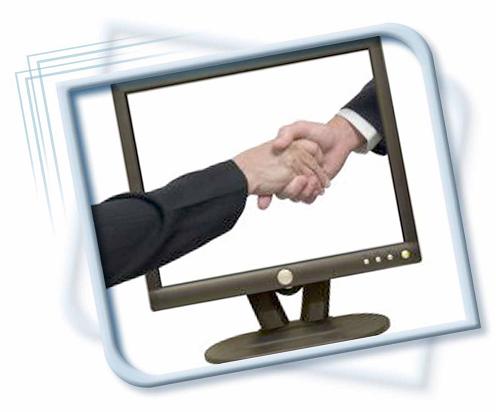 Algunos maestros rechazan el empleo de las TIC con argumentos a veces poco fundamentados o sencillamente por desconocimiento. Otros sienten temor por la posibilidad de ser remplazados por ella, cosa imposible de suceder por la naturaleza misma del proceso de aprendizaje formal.

El empleo de las TIC constituye un reto a superar más en el plano pedagógico que el tecnológico. Con su introducción en las escuelas se prevé que cambie el ambiente escolar, la organización y los horarios, el papel del maestro y el de los propios estudiantes
- Sensibilización de los maestros sobre el papel de las TIC en la sociedad en
que se desenvolverán profesionalmente sus alumnos mediante por ejemplo,
charlas con expertos de reconocida credibilidad, entregándoseles material
impreso.

- Capacitación en el empleo de las TIC con énfasis en sus posibilidades como
herramienta de aprendizaje- enseñanza, mediante la participación en talleres
cortos y en horarios adecuados, con énfasis en la apropiación de la habilidad
de empleo en asuntos prácticos cotidianos.

- Acceso de los maestros a las nuevas tecnologías. A más diversos tipos de TIC, mejor. Pero siempre de modo paulatino y con una intención de servicio y crecimiento profesional.
- Énfasis en el empleo de la computadora y al internet en las distintas actividades propias de la profesión, en su relación con la administración, los directivos, entre maestros, entre maestros y alumnos.

Reflexión en comunidades de maestros de las posibilidades de empleo de las tecnologías en su materia desde distintas perspectivas, bien para desarrollar todo una unidad o parte de ella, bien para cumplir con determinadas funciones didácticas, por ejemplo la ejercitación, el procesamiento de la información, la recapitulación, la tarea escolar, la evaluación, entre otras.

- .Elaboración de un plan por plazos que incluya la inversión necesaria en tecnología y capacitación de los docentes, y los pasos a seguir, y supuesto el cumplimiento y evaluación.
- Puesta en práctica de proyectos pilotos que justifiquen las innovaciones a nivel de institución o bien a nivel de salón que se están introduciendo empleando no tan solo criterio de evaluación tecnológica y económica, sino también pedagógica.

- Creación a nivel de un grupo de trabajo de compañeros más preparados y entusiastas
que los restantes que cumplan funciones de asesoramiento, tanto tecnológico como didáctico.

- Retroalimentación a la comunidad educativa sobre lo que se está haciendo, cómo y con qué resultados. Lo anterior permite generalizar la experiencia, la búsqueda de soluciones en común y lo que es más importante la "contaminación positiva" de toda la comunidad hacia el empleo de las tecnologías.

- Invertir en una plataforma electrónica comercial o bien optar por la construcción de una a la medida de las necesidades y nivel de desarrollo de la comunidad educativa institucional.

- Construir y/o reconstruir el Modelo Educativo de la institución contemplando como parte del mismo el empleo de las TIC para la formación de las nuevas generaciones.
El software educativo (Ferreiro, R. 2000) no es una finalidad, es una herramienta para acceder a la información, lo que significa buscarla, encontrarla, seleccionarla y procesarla críticamente para hacer un uso creativo de ella. 

El software educativo cuando está diseñado didácticamente se convierte no tan sólo en un recurso para obtener información, sino también para la formación de aquellos que hacen uso de ellos por la mediación que se logra entre el contenido y el alumno previsto por el o los especialistas que lo diseñaron. 

Para que un software educativo, cumpla su cometido, su diseño debe estar regido, por los principios psicopedagógicos que garanticen de antemano altas posibilidades de eficacia en el aprendizaje.
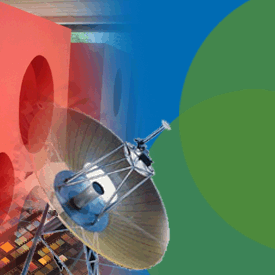 los simuladores son una excelente tecnología para visualizar los procesos complejos de la realidad. Recordemos que los videojuegos son simuladores y cuán gratos e ilustrativos son de una situación determinada.

loa hipertextos e hipermedia son idóneos para el procesamiento de la información. El hipertexto es en esencia un texto electrónico que presenta el contenido organizado en unidades de información que se relacionan unas con otras resultando ser verdaderas redes semánticas. 

El internet y el correo electrónico es en sí mismo un entorno de aprendizaje cuya bondad mayor es la de permitir la comunicación de todos los comprometidos en el proceso de enseñanza. Presenta información y permite la interactividad y las interacciones entre los sujetos que aprenden, tanto asincrónica como sincrónicamente.
El diseño de nuevos ambientes de aprendizaje permite re conceptualizar la forma de aprender y enseñar acorde con el desarrollo de la sociedad contemporánea, al apoyarse en nuevos recursos, como por ejemplo la posibilidad del vídeo conferencia interactiva y de los cursos en línea y el replantearse el empleo de otros ya existentes. 



La finalidad es optimizar todos los componentes del proceso de aprendizaje-enseñanza, en aras de la formación del estudiante. La intención no se reduce a informar, se plantea la necesidad, de un enfoque integral que propicie el desempeño laboral-profesional con la ética correspondiente.
La integración de las TIC permite visualizar una escuela distinta en la que el ambiente, la organización y el horario, el maestro y los alumnos" funcionan" por decirlo de alguna manera, de un modo en que se satisfagan las necesidades de aprendizajes tanto de unos como de los otros en función del crecimiento integral del alumno.


Es relativamente fácil adquirir las tecnologías lo difícil, pero no imposible, es hacer que éstas hagan posible la formación personal y profesional de los miembros de una generación como la net ampliamente influida por la presencia de las TIC en las actuales condiciones sociales de vida.
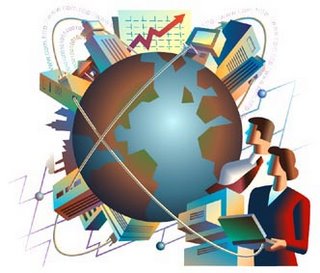